স্বা
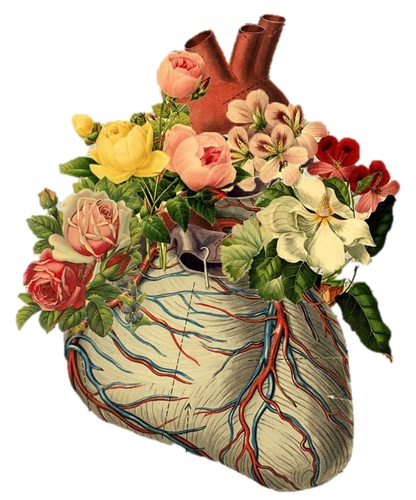 গ
ত
ম
MD. ABUL HASEM, Sirajganj.
18/06/2019
1
শিক্ষক পরিচিতি
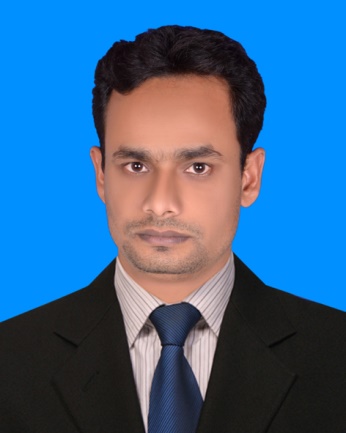 মোঃ আবুল হাশেম
বিএসসি (অনার্স), এমএসসি (প্রাণিবিদ্যা)
সহকারি শিক্ষক
ছদাহা কেঁওচিয়া উচ্চ বিদ্যালয়
সাতকানিয়া, চট্টগ্রাম।
ইনডেক্স নং - ১১৪৪৯৩৯
ই-মেইলঃ m.a.hasem7181@gmail.com
মোবাইল নং- ০১৭১৭৫৩৮৩১০
18/06/2019
MD. ABUL HASEM, Sirajganj.
2
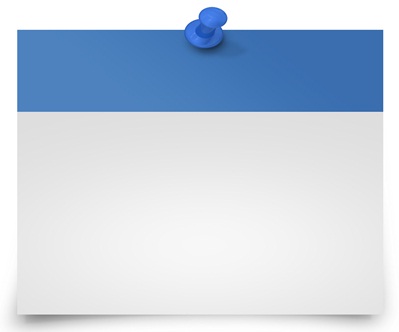 জীববিজ্ঞান
নবম ও দশম শ্রেণি
৬ষ্ঠ অধ্যায় 
সময় : 50 মিনিট
18/06/2019
MD. ABUL HASEM, Sirajganj.
3
এবার কী দেখতে পারছ?
চিত্রে কী দেখতে পারছ?
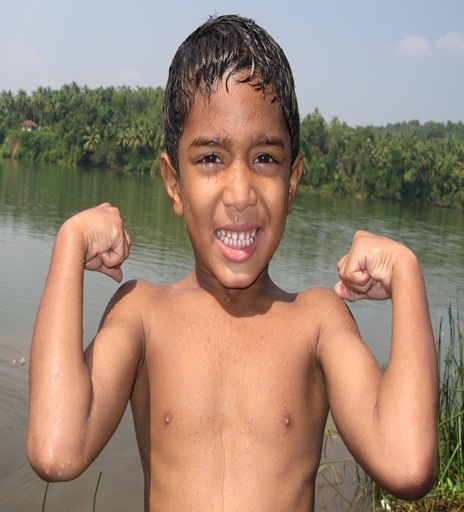 মানুষের হৃদপিণ্ড
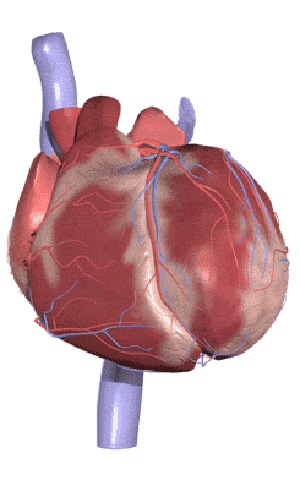 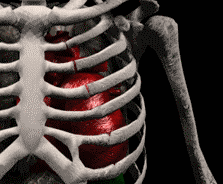 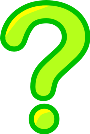 18/06/2019
4
MD. ABUL HASEM, Sirajganj.
শিখনফল
এ পাঠ শেষে শিক্ষার্থীরা ---
1.হৃদপিণ্ড কী তা ব্যাখ্যা করতে পারবে
2.হৃদপিন্ডের গঠন বর্ণনা করতে পারবে
18/06/2019
5
MD. ABUL HASEM, Sirajganj.
হৃদপিণ্ড কী  ?
চিত্রটি লক্ষ্য কর এবং প্রশ্নগুলোর উত্তর দাও ?
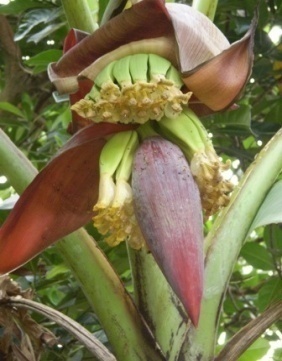 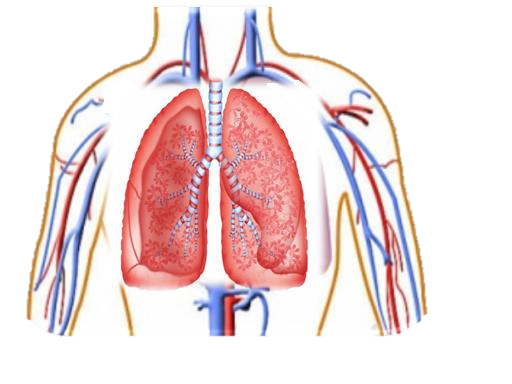 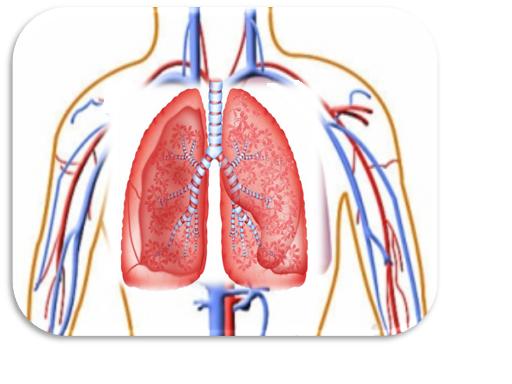 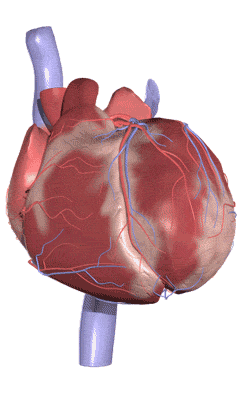 ১।চিহ্নিত অংশটি কোথায় অবস্থিত ?
২। চিহ্নিত অংশটির আকৃতি কেমন  ? 
৩। চিহ্নিত অংশটি কী  কলার মোচার সাথে তুলনা করা যায়  ?
বক্ষ গহ্বরের বাম দিকে দুই ফুসফুসের মাঝে একটি মোচাকৃতি অংগ।যার নাম হৃদপিণ্ড।
18/06/2019
6
MD. ABUL HASEM, Sirajganj.
হৃদপিন্ডের পেশীগুলো কী আমাদের ইচ্ছানুযায়ী সংকুচিত বা প্রসারিত হয় ?
চিত্রে হৃদপিন্ডটি কিছু দিয়ে আবৃত দেখা যাচ্ছে কী  ?
পর্দাটির নাম কী তোমরা বলতে পারবে ?
এই হৃদপেশি ঐচ্ছিক পেশি না অনৈচ্ছিক পেশি ?
এবার চিত্রটি দেখে নিচের প্রশ্নগুলোর উত্তর দাও ?
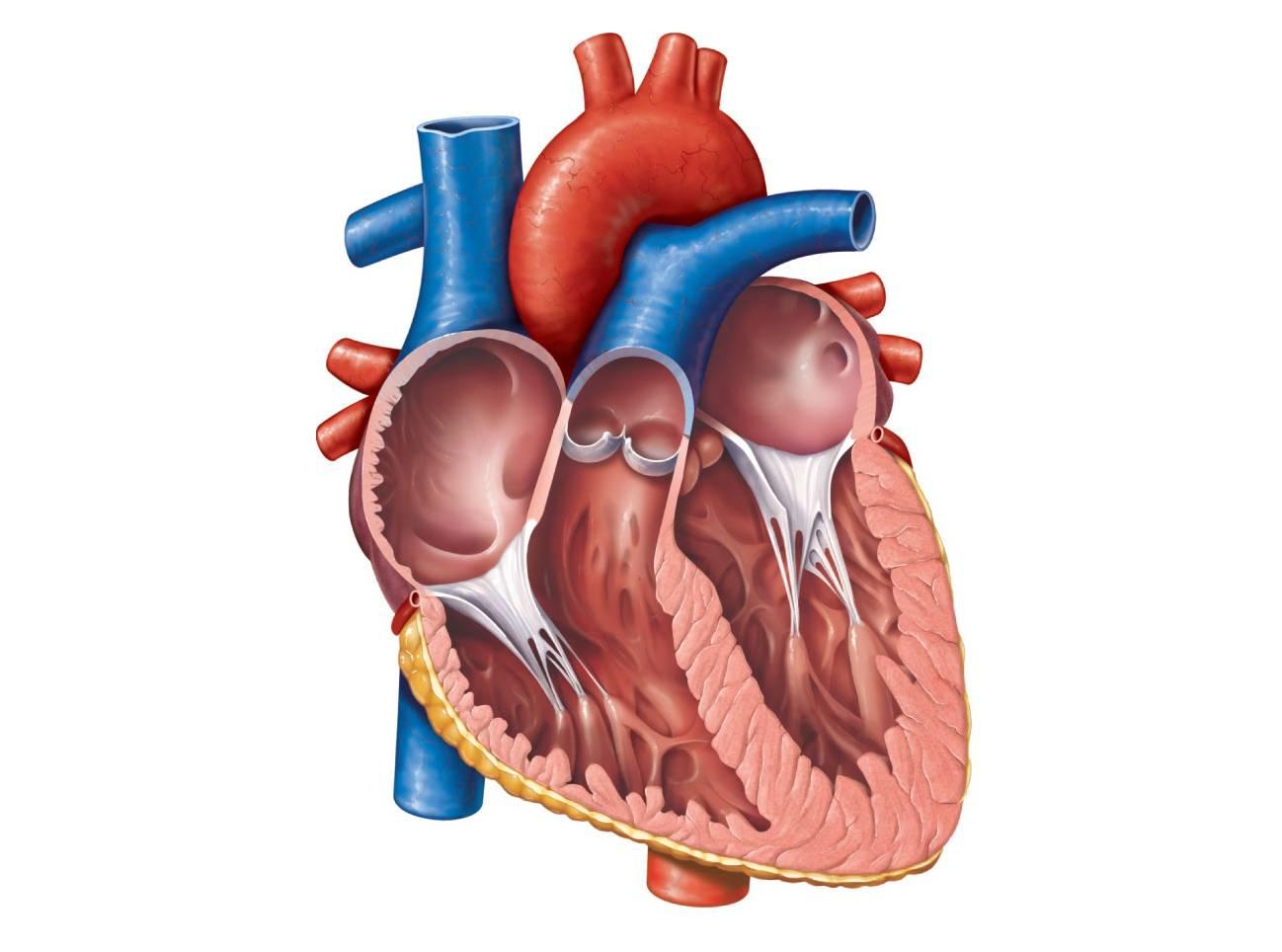 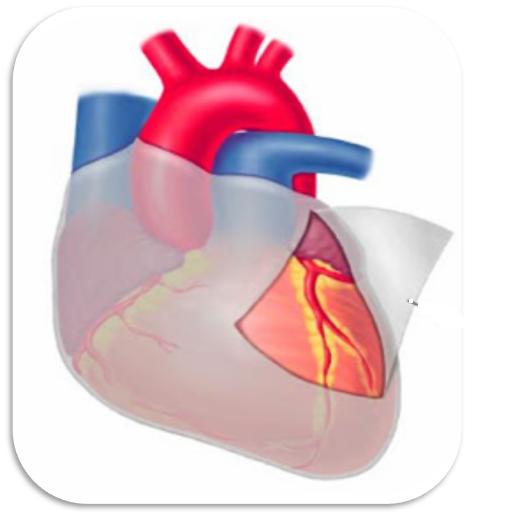 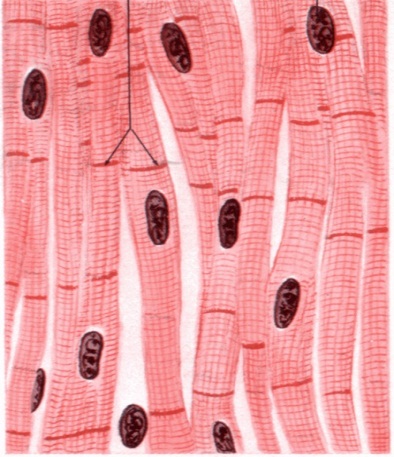 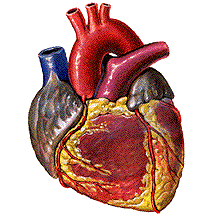 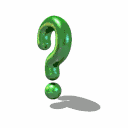 1.চিত্রে হৃদপিন্ডের প্রাচীরে কয়টি স্তর ?
২. হৃদপিন্ডের অন্তঃস্তর দেখতে কেমন  ?
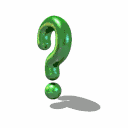 পেরিকার্ডিয়াম
৩. অন্তঃস্তরে কয়টি প্রকোষ্ট  দেখতে পাচ্ছ  ?
7
18/06/2019
MD. ABUL HASEM, Sirajganj.
প্রকোষ্টগুলোর নাম জানতে প্রত্যেক প্রকোষ্টে ক্লিক করি
চিত্রটি দেখে নিচের প্রশ্নগুলোর উত্তর দাও ?
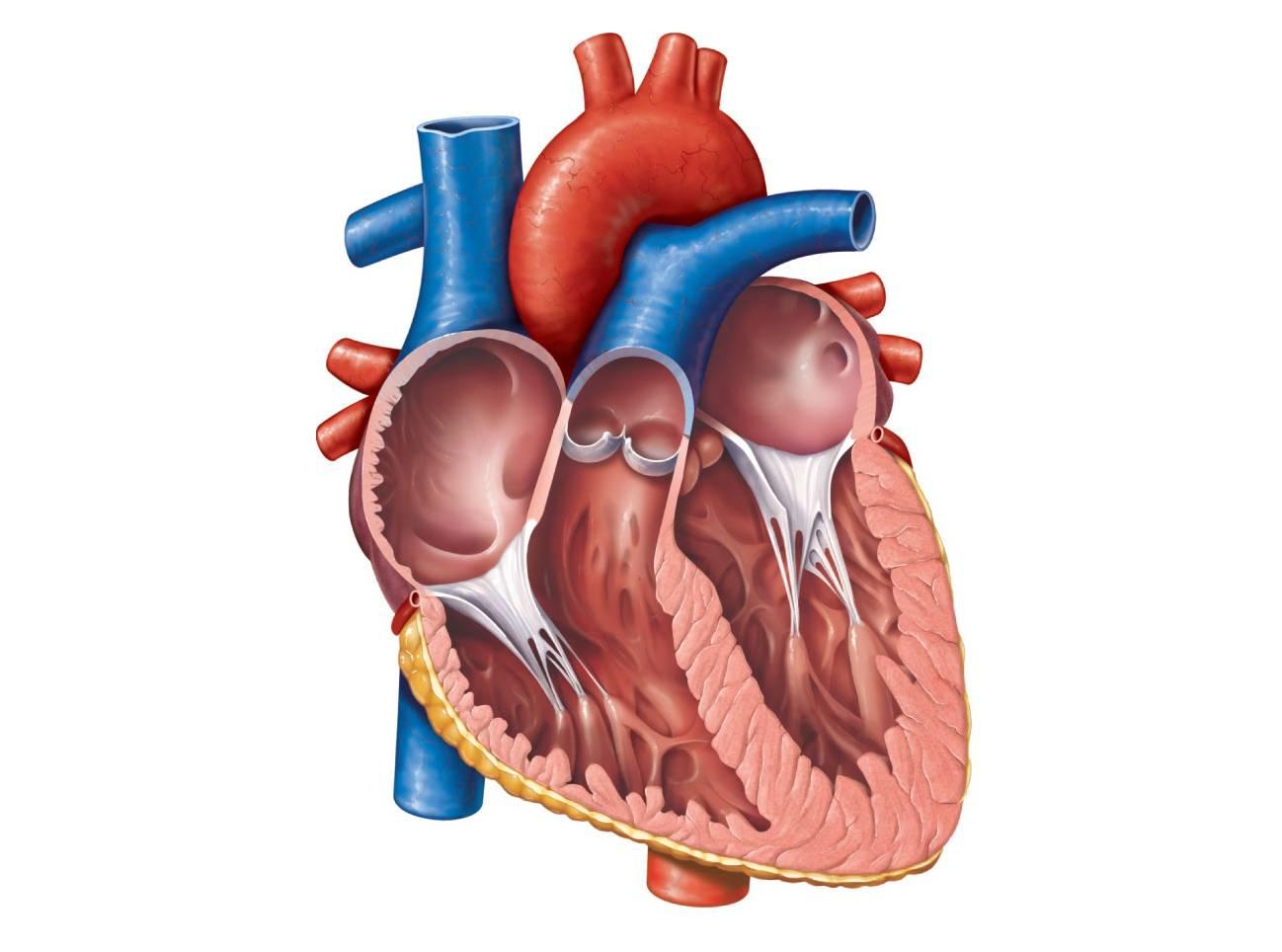 ডান অলিন্দ
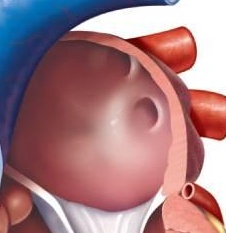 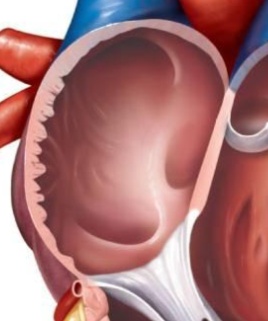 বাম অলিন্দ
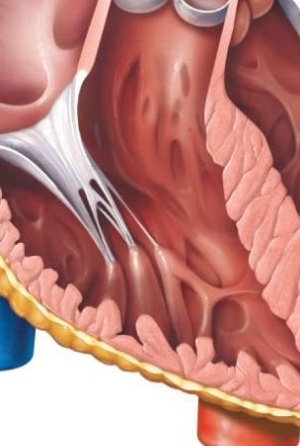 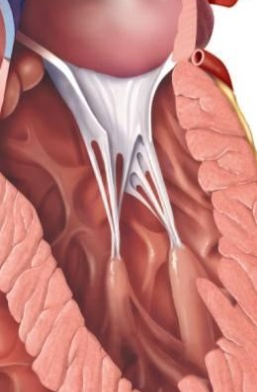 ডান নিলয়
বাম নিলয়
৪. প্রকোষ্টগুলোর নাম বলতে পারবে ?
৫.কোন কোন প্রকোষ্ট আকারে বড় ?
8
18/06/2019
MD. ABUL HASEM, Sirajganj.
চিত্রটি দেখে নিচের প্রশ্নগুলোর উত্তর দাও ?
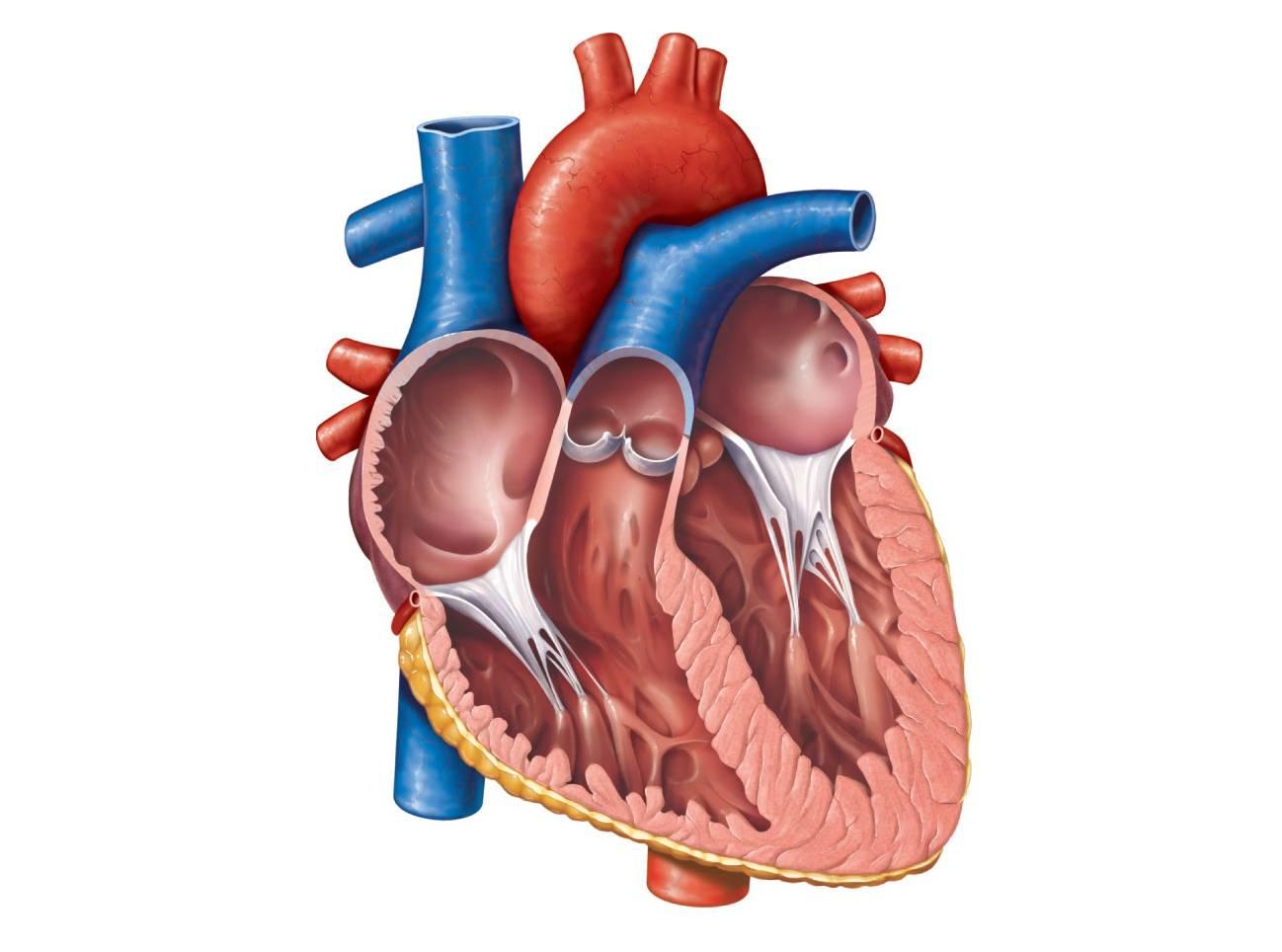 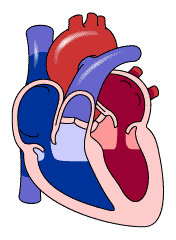 ৬. হৃদপিন্ডের অলিন্দ ও নিলয় কী দ্বারা পরস্পর থেকে পৃথক থাকে ?
৭. অলিন্দ ও নিলয়ের মাঝপথ খোলা বন্ধ  করার জন্য কী থাকে ?
18/06/2019
MD. ABUL HASEM, Sirajganj.
9
রক্ত সঞ্চালন
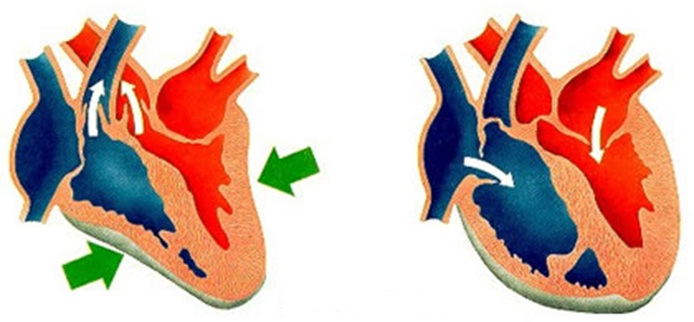 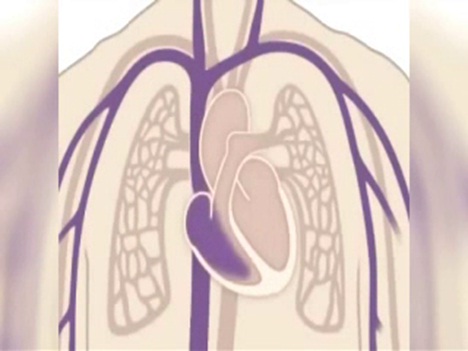 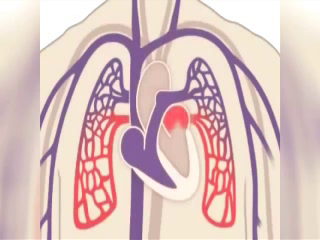 ভিডিওটি  মনোযোগ দিয়ে দেখি
1। CO2 ও  O2 যুক্ত রক্ত কোথা থেকে উৎপন্ন হয়ে কোথায়  প্রবাহিত হয়  ?
1। হৃদস্পন্দন বলতে কী বুঝ  ?
18/06/2019
MD. ABUL HASEM, Sirajganj.
10
জোড়ায় কাজ
সময় : ৩মি.
অলিন্দ
ডায়াস্টোল
ট্রাইকাসপিড ভালভ
মায়োকার্ডিয়াম
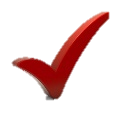 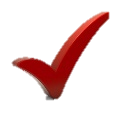 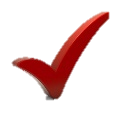 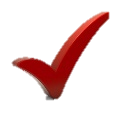 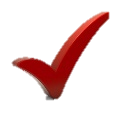 18/06/2019
11
MD. ABUL HASEM, Sirajganj.
মূল্যায়ন
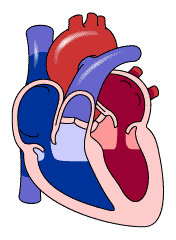 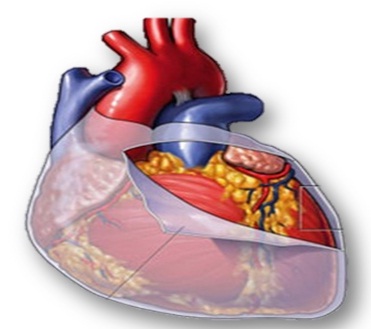 A
B
১ .চিত্রে হৃদপিণ্ড যে পর্দা দিয়ে আবৃত দেখা যাচ্ছে তার নাম কী ?
৩ .A-B চিহ্নিত অংশে কিভাবে রক্ত সঞ্চালন হচ্ছে ?
২ .সিস্টোল ও ডায়াস্টোল বলতে কী বুঝ ?
ক.এপিকার্ডিয়াম
খ.এন্ডোকার্ডিয়াম
গ.মায়োকার্ডিয়াম
ঘ.পেরিকার্ডিয়াম
18/06/2019
MD. ABUL HASEM, Sirajganj.
12
বাড়ির কাজ
হৃদপিন্ডের চিত্র এঁকে বিভিন্ন অংশ চিহ্নিত কর ।
18/06/2019
MD. ABUL HASEM, Sirajganj.
13
এসো আমরা সবাই নিয়মিত ব্যায়াম করি ও সুষম খাবার খাই ,
এবং শরীরটাকে সুস্থ রাখি।
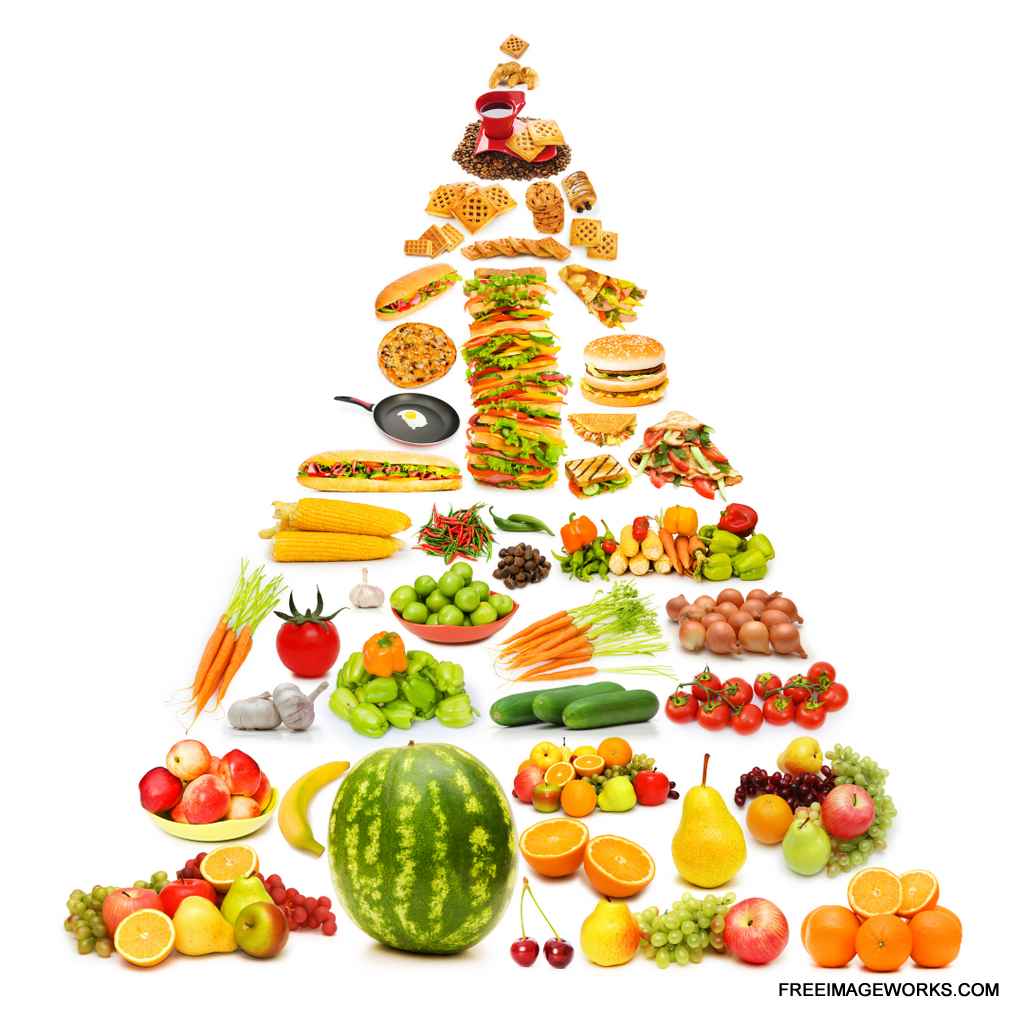 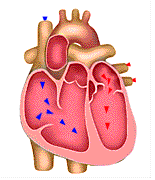 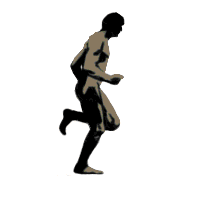 ধ
ন্য
বা
দ
18/06/2019
MD. ABUL HASEM, Sirajganj.
14